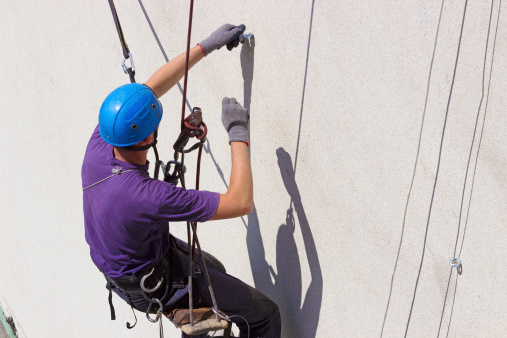 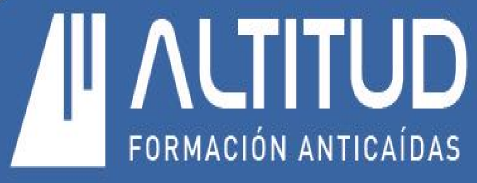 Trabajos verticales e instalaciones de anclaje
INFORMACIÓN E INSCRIPCIONES:
Tel. 96 554 91 00
Cámara Oficial de Comercio Industria y Servicios de Alcoy
C/Sant Francesc, 10 – 03801 Alcoy 
pice@camaraalcoy.net

Curso Gratuito  dirigido a Jóvenes inscritos en el Sistema de Garantía Juvenil
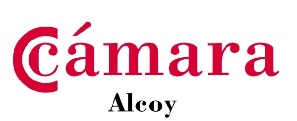 Trabajos verticales e instalaciones de anclaje
FORMACIÓN PRÁCTICA
FORMACIÓN
Gratuita
HORARIO
De lunes a viernes de 15:30 a 20:30 h. Inicio: Abril 2021
DIRIGIDO
A jóvenes de 16 y hasta 29 años beneficiarios del Sistema de Garantía Juvenil


CONTENIDOS TRONCALES: 65h
Empleabilidad y Habilidades Sociales. 40h
Herramientas Social Media Para la búsqueda de Empleo. 25h
CONTENIDOS ESPECÍFICOS: 90h
Gratuito para beneficiarios  Programa PICE
TITULACIÓN OBTENIDA
Diploma acreditativo.